ДОБРО ЈУТРО, ПРВАЦИ!
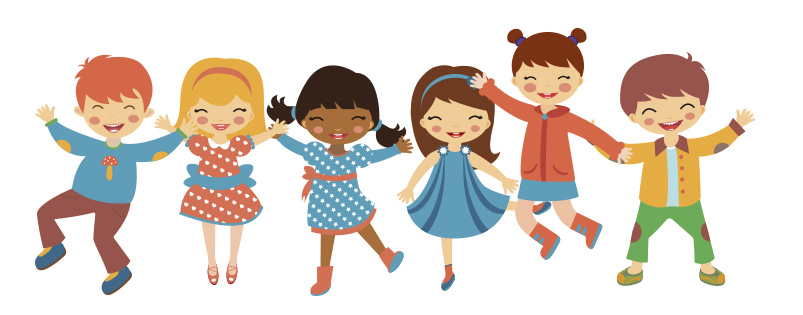 ДИВЉЕ ЖИВОТИЊЕ
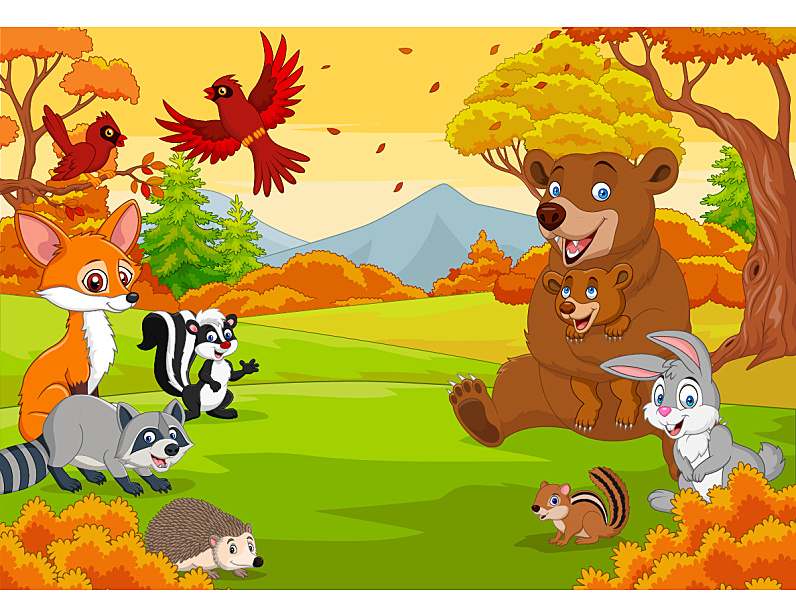 ЗАГОНЕТКЕ
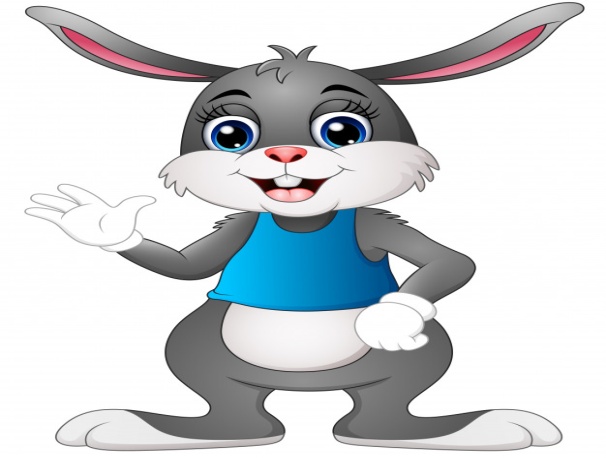 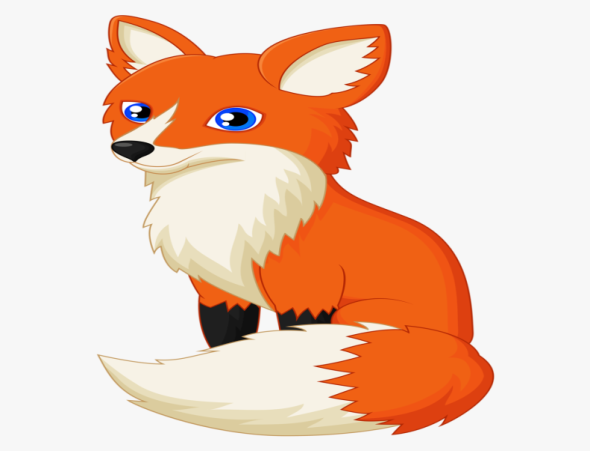 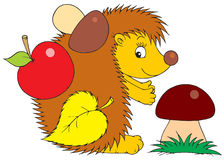 ЖИВЕ У ШУМИ, САМЕ СЕБИ ТРАЖЕ ХРАНУ.
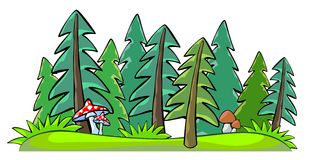 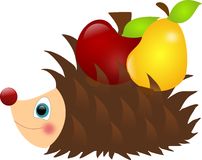 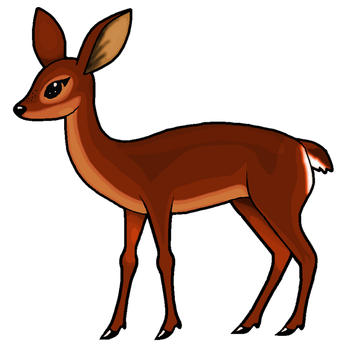 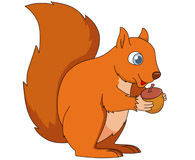 У ДИВЉЕ ЖИВОТИЊЕ 
УБРАЈАМО:
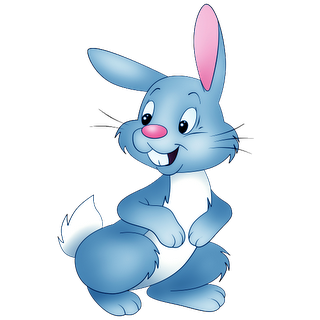 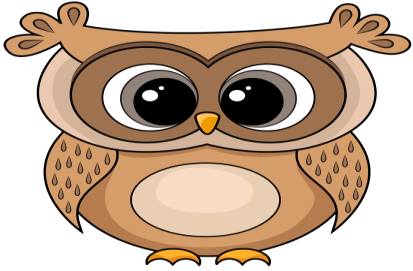 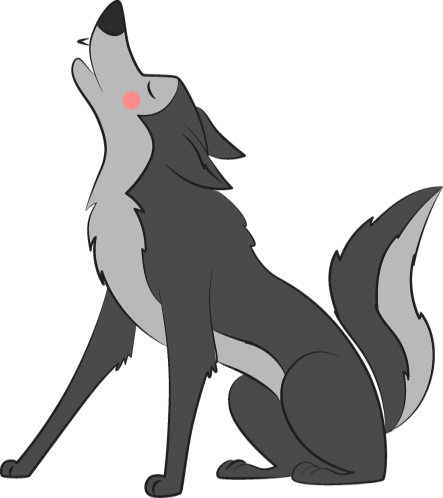 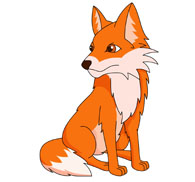 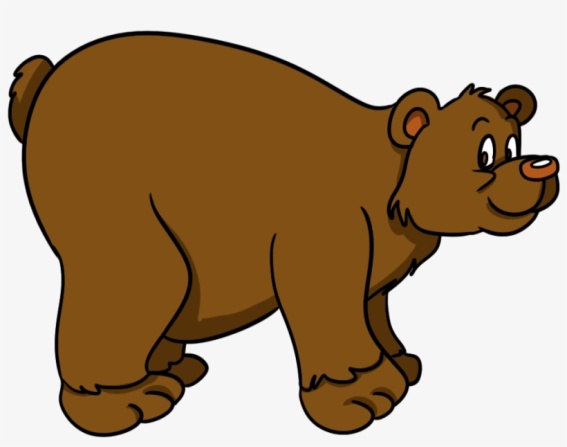 ЗАДАТАК ЗА САМОСТАЛАН РАД
НАЦРТАТИ ШУМУ У КОЈОЈ СЕ НАЛАЗЕ ТРИ ДИВЉЕ ЖИВОТИЊЕ И НАПИСАТИ ЊИХОВЕ НАЗИВЕ.
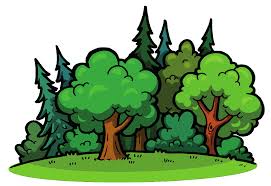 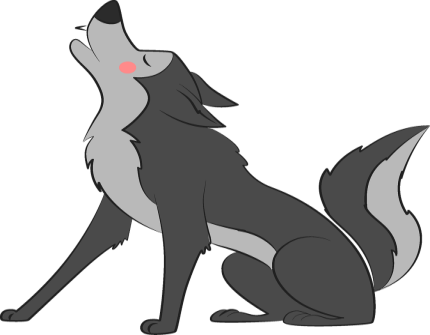 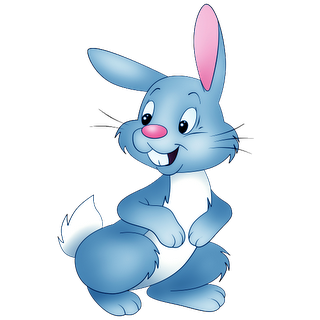 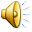